Roumanie
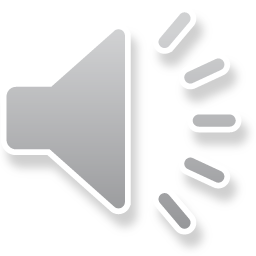 le château du comte Dracula
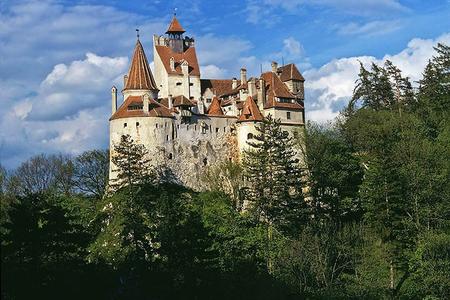 bucarest roumanie
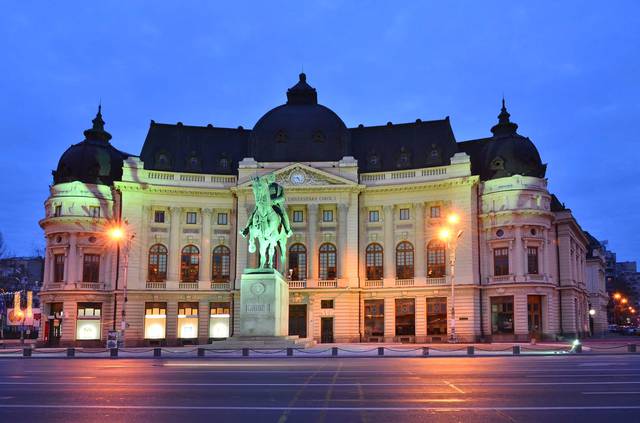 Sibiu roumanie
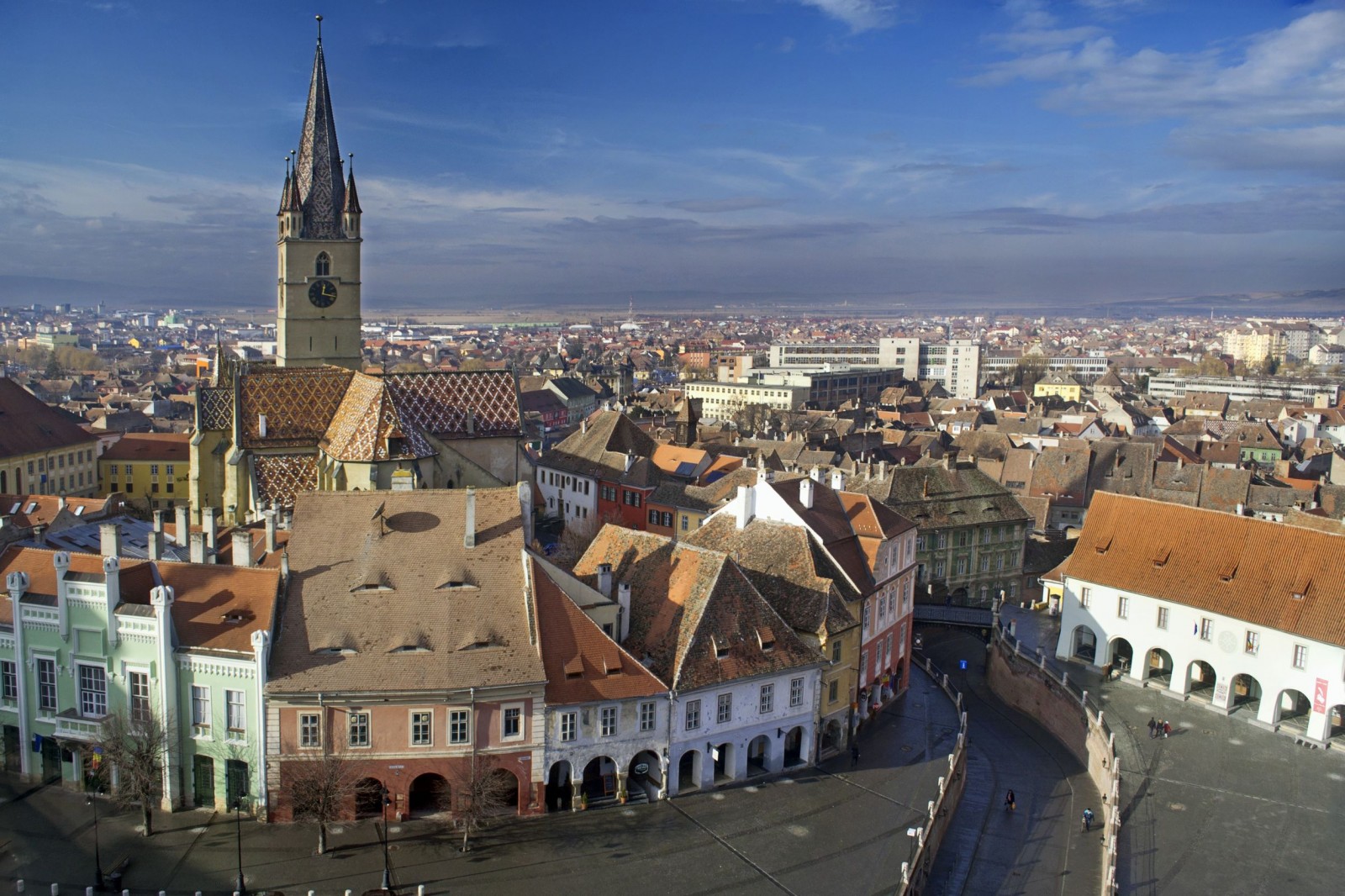 Palais de la Culture
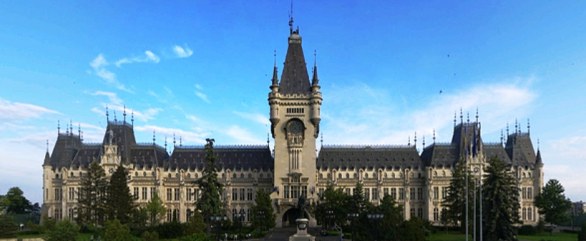 Calea Victoriei ou la route de la victoire l'une des plus belles rues de la ville
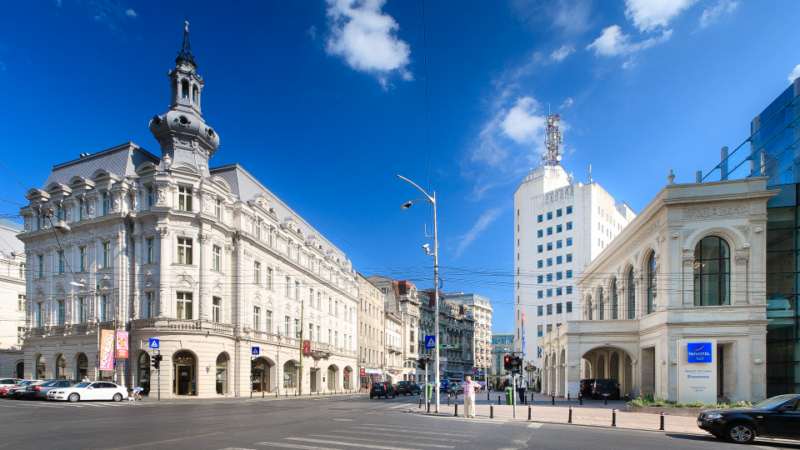 romania bâtiment du parlement bucarest
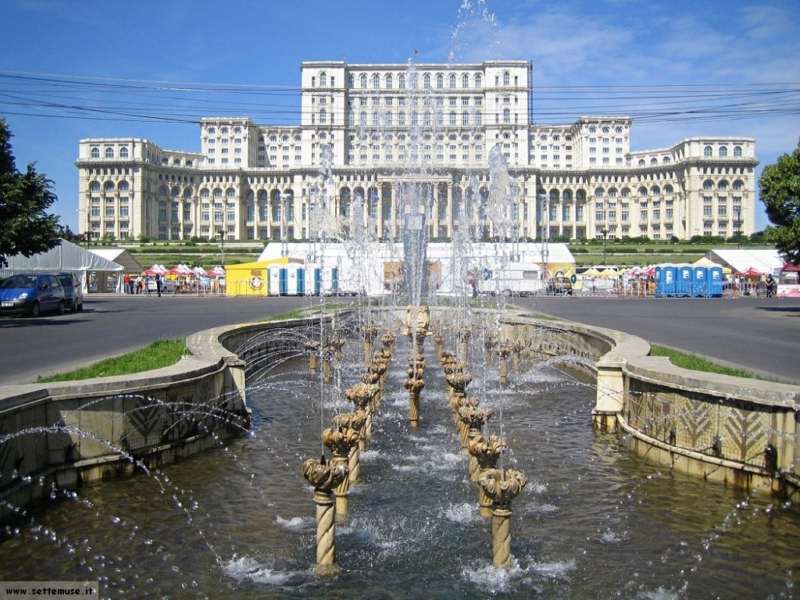 Le Danube traverse la Roumanie